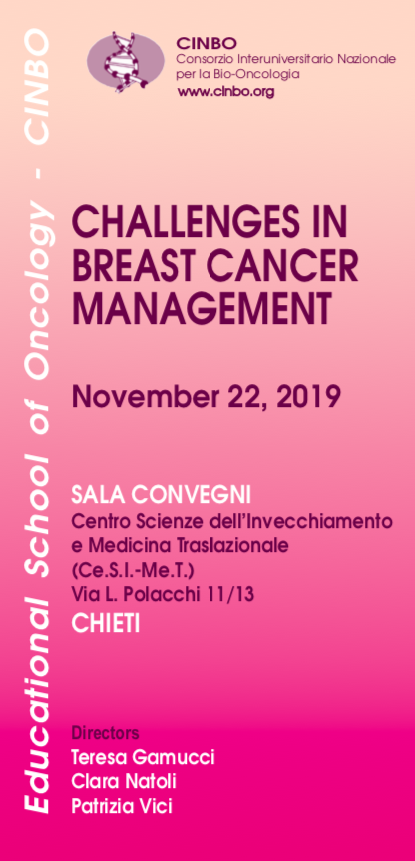 Trastuzumab biosimilars: therapeutic continuity, switch, interchangeability
Clara Natoli

Pietro Di Marino

G. D’Annunzio University, Chieti-Pescara
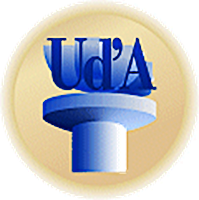 What Are Biologics?
Biologics are active pharmaceutical ingredients prepared by the use of living systems such as organisms, tissue cultures or cells

Greater than 50% of medicines in clinical development are biologic medicines 

Biological medicines have revolutionised the treatment of several life-threatening diseases and chronic clinical conditions: 
     diabetes, rheumatoid arthritis, IBD and……cancers!

There are more than 250 biologic medicines on the market

More than 350 million patients worldwide use biologics
Stevenson JG, et al. Ann Pharmacother 2017
What Are Biologics?
Conventional drugs 
Small molecular weight 
Structurally simple 
Stable 
Manufactured in  predictable manner  easily characterised
Biologicals :
Large molecular weight 
Complex structure
Unstable
Manufactured in manner difficult to characterised
Stevenson JG, et al. Ann Pharmacother 2017
Molecular weight comparisons: small-molecule drugs versus larger biologicals
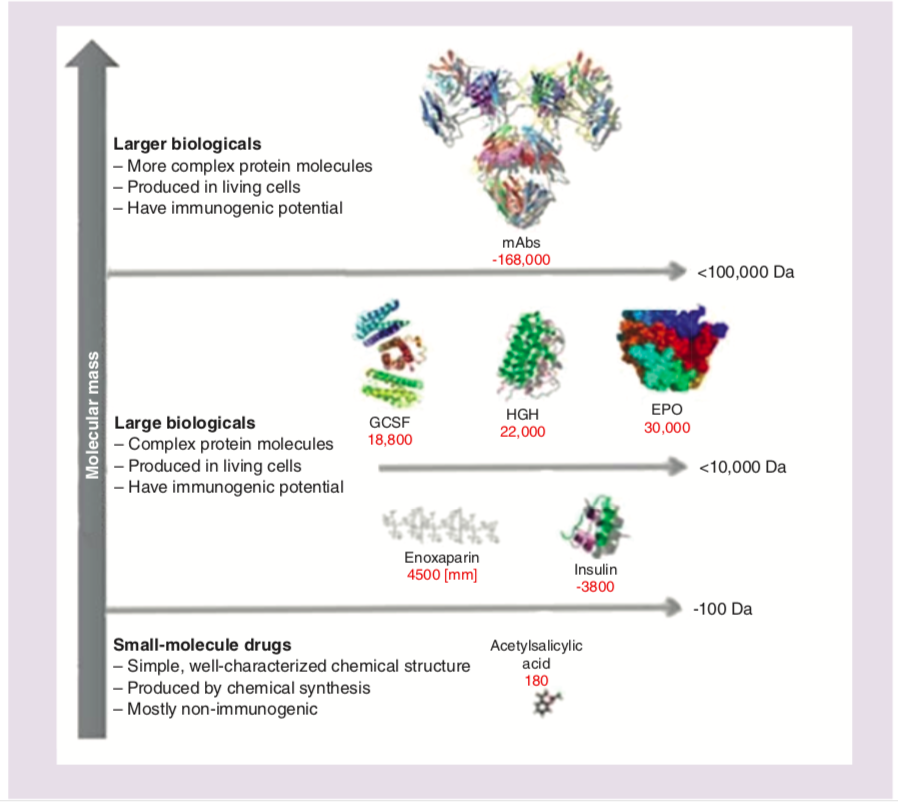 Thill et al. Future Oncol 2019
Biological medicine
To produce a biological medicine a manufacturer uses a unique cell line and a unique manufacturing processes
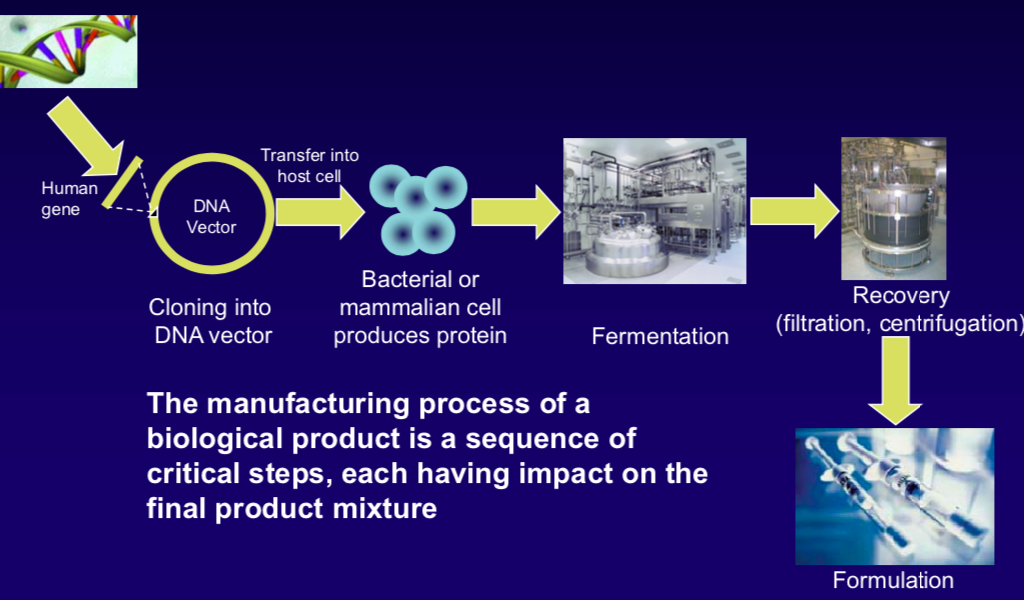 Heterogeneity of Biologics
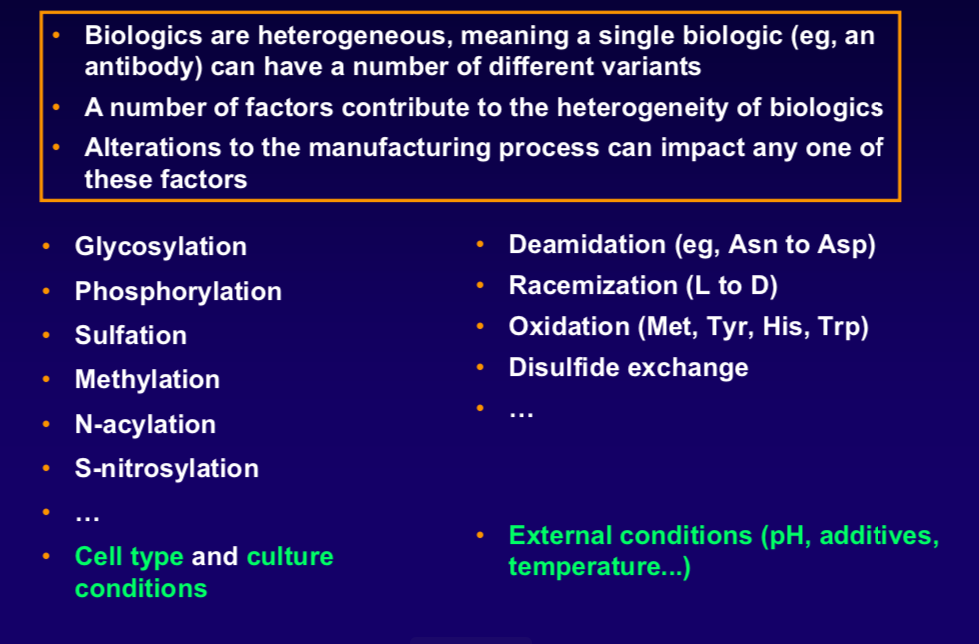 Variability of biological medicine
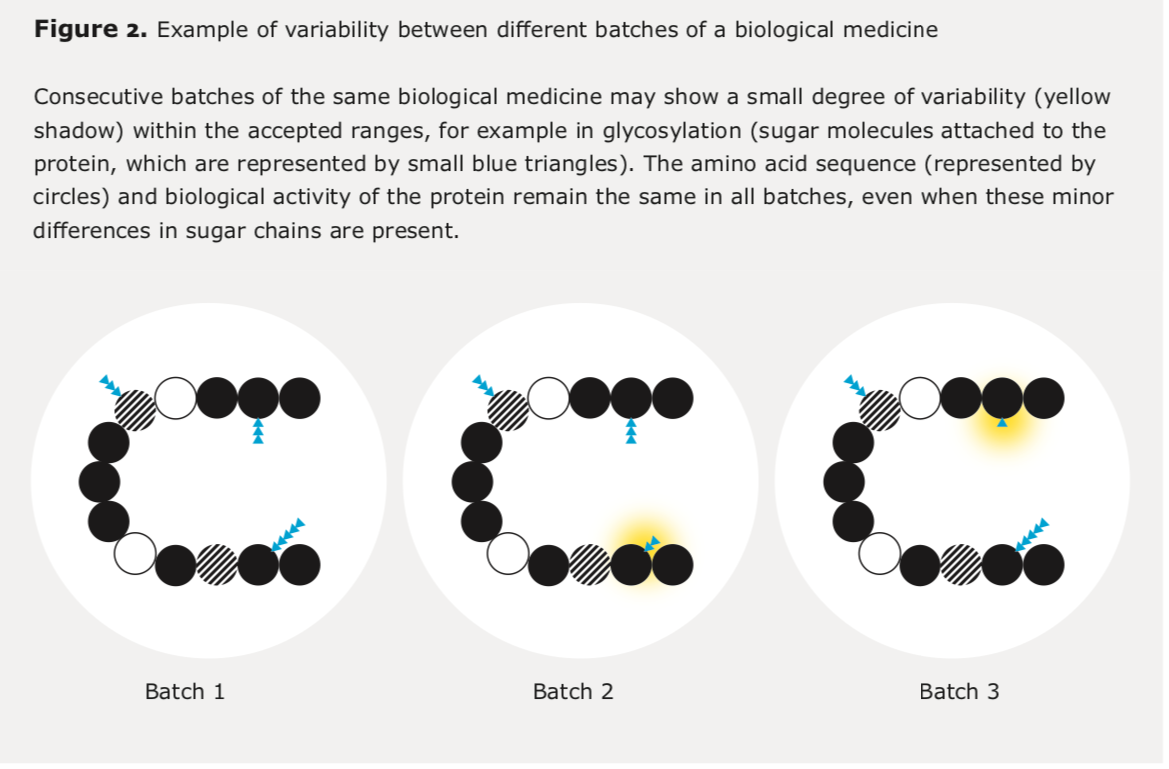 Biosimilars in the EU. Information Guide for Healthcare Professionals.
Biosimilars
“A biosimilar is a biological medicinal product that contains a version of the active substance of an already authorised original biological medicinal product (reference medicinal product) in the European Economic Area”

The aim of biosimilar development is to demonstrate biosimilarity-high similarity in terms of structure, biological activity and efficacy, safety and immunogenicity profile.
Comparability exercise
defining the differences deemed acceptable, since they are not clinically relevant.
"Head to head"
Biosimilars in the EU. Information Guide for Healthcare Professionals.
Biosimilar manufacturers have limited knowledge of the reference product
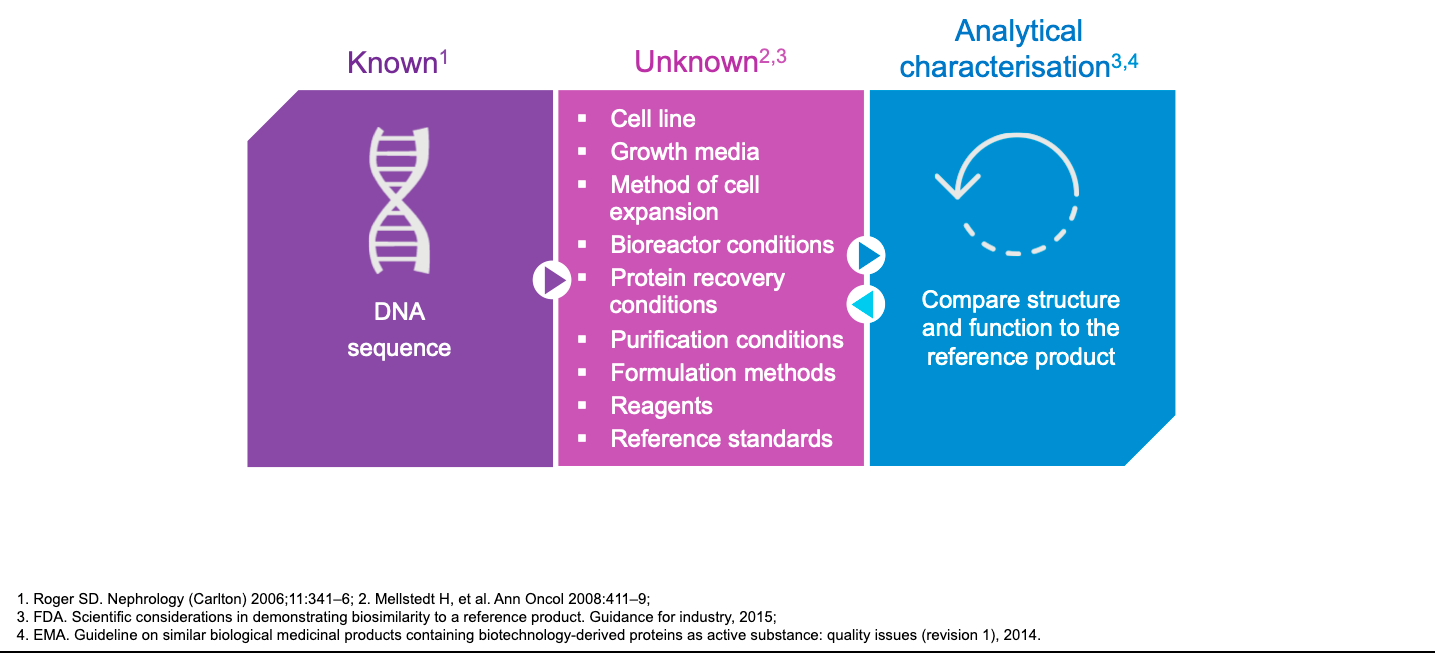 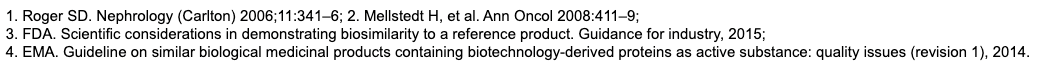 Variability between a biosimilar and reference medicine
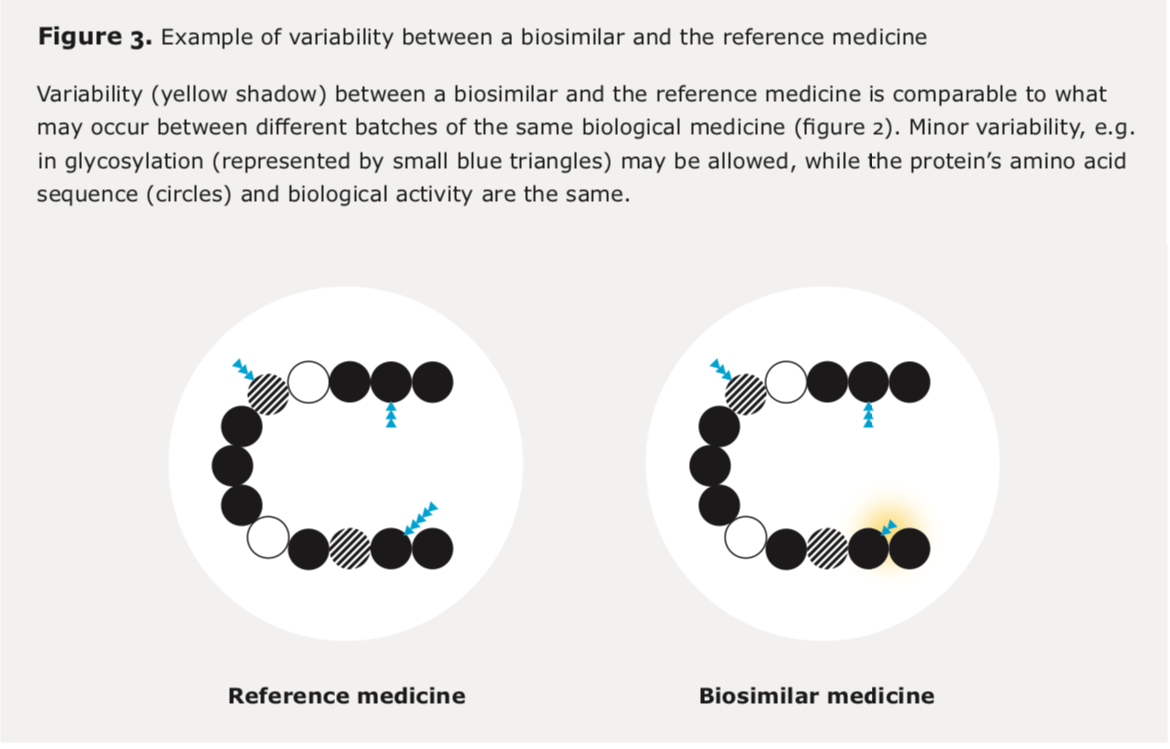 Biosimilars in the EU. Information Guide for Healthcare Professionals.
Critical quality attributes of a monoclonal antibody biosimilar
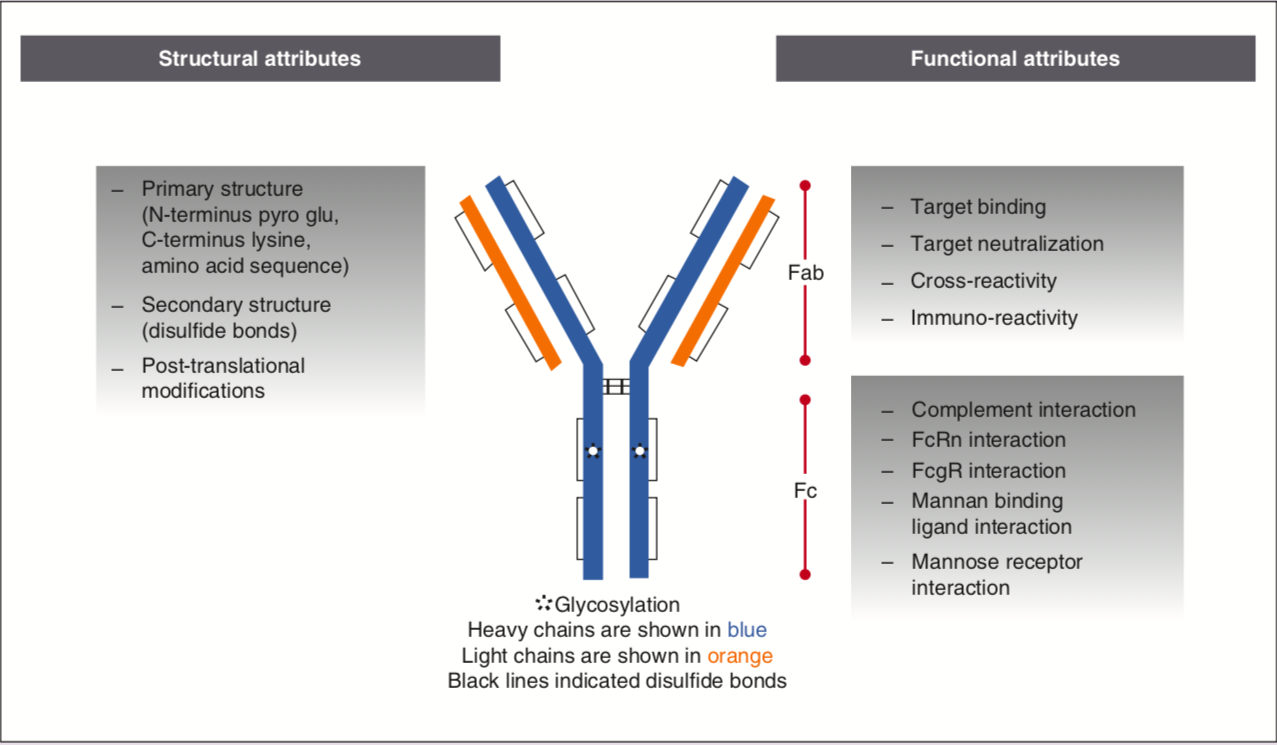 Thill et al. Future Oncol 2019
Regulatory requirements for originator biologics, generics and biosimilars
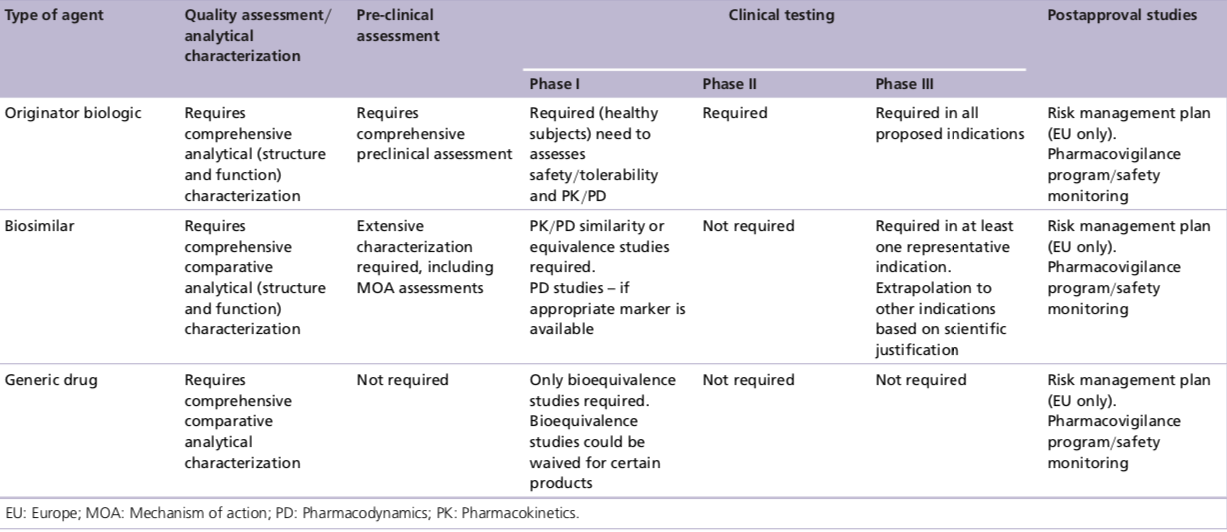 Development of biosimilars
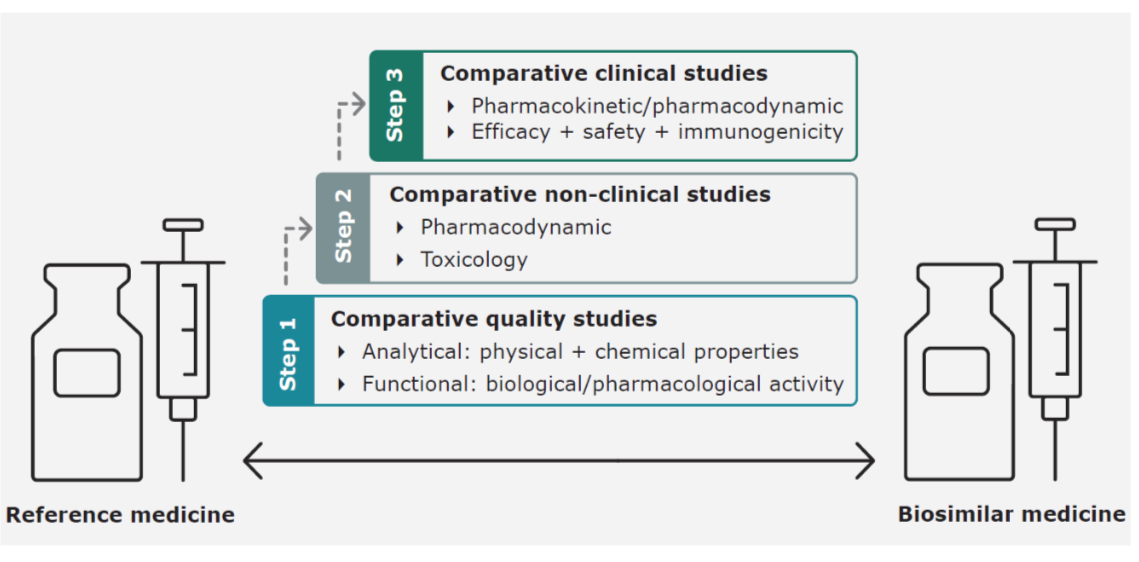 Biosimilars in the EU. Information Guide for Healthcare Professionals.
EMA guidelines: study design
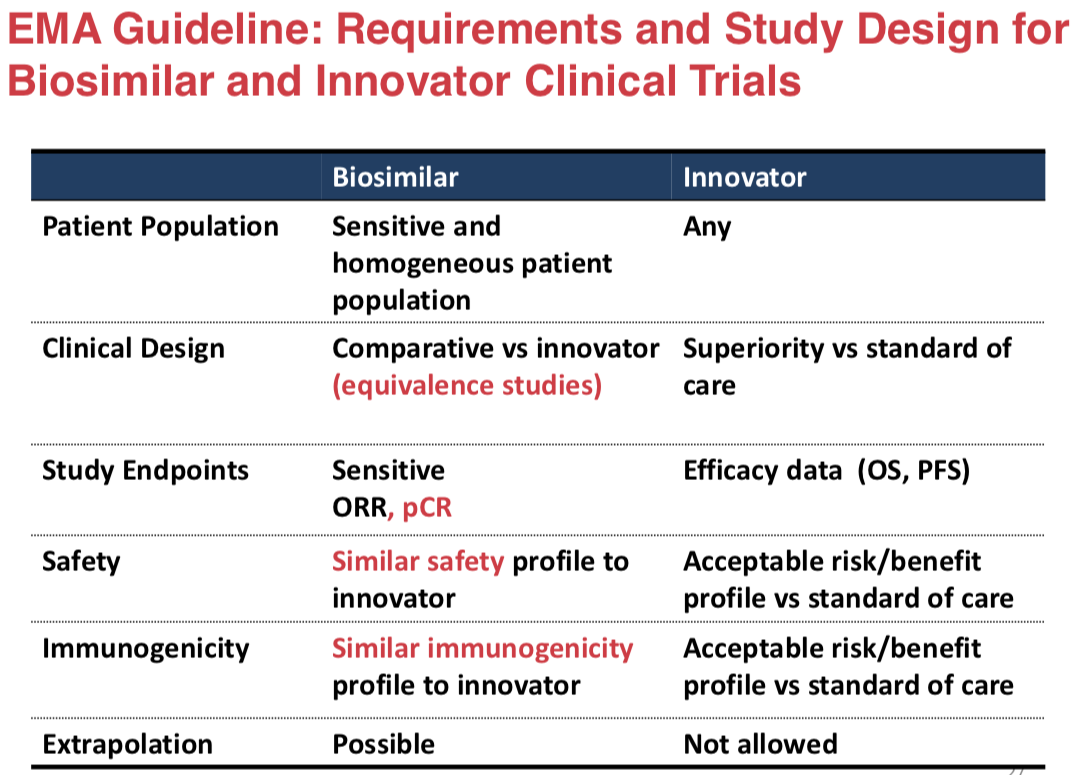 Immunogenicity
Severe reactions due to an increased immune response are very rare and most often an immune response against a biological medicine is not associated with clinical consequences (e.g. anti- drug antibodies could be transient). 
For approval immunogenicity data required 
Incidence 
Title 				antibodies against the biological medicine (ADAs)
Persistence
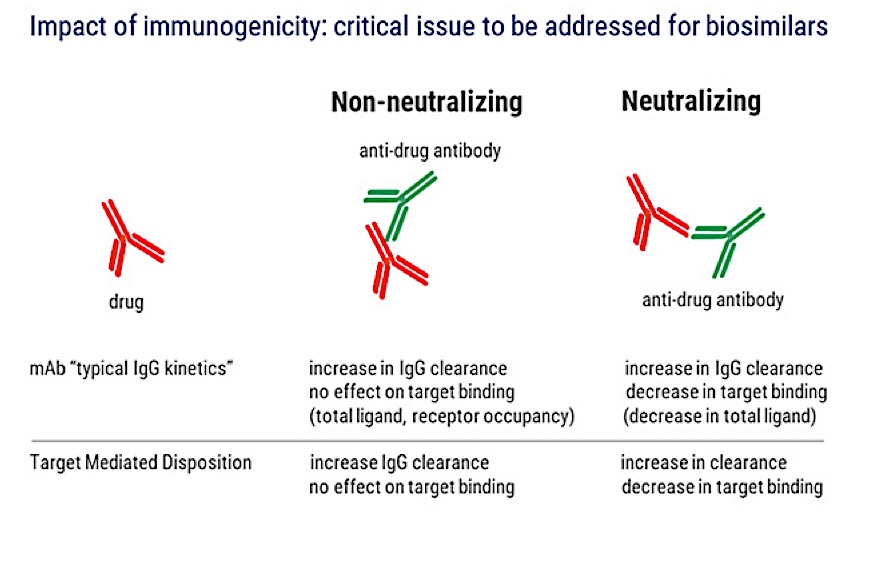 Biosimilars in the EU. Information Guide for Healthcare Professionals.
Extrapolation
The EMA defines extrapolation as “extending information and conclusions available from studies in one or more subgroups of the patient population (source population)... to make inferences for another subgroup of the population (target population), or condition or product, thus reducing the need to generate additional information... to reach conclusions for the target population”…
Biosimilars in the EU. Information Guide for Healthcare Professionals.
Extrapolation of indication
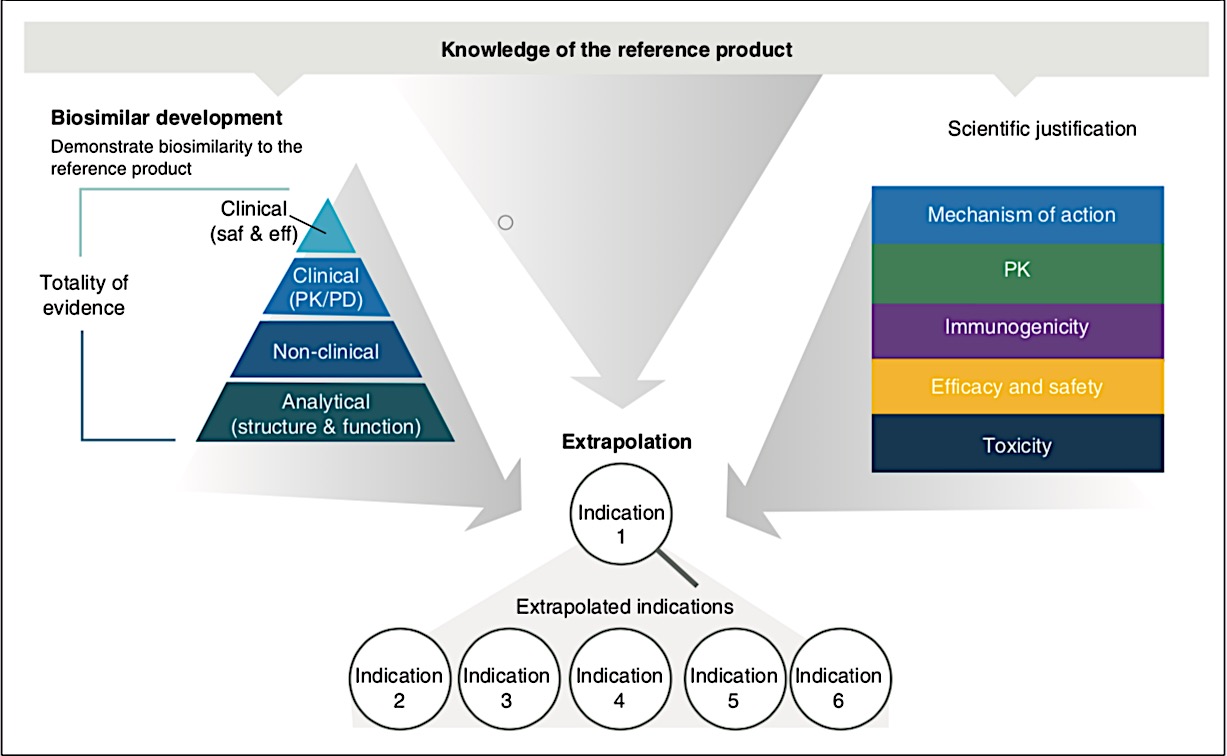 Thill et al. Future Oncol 2019
Extrapolation of indication
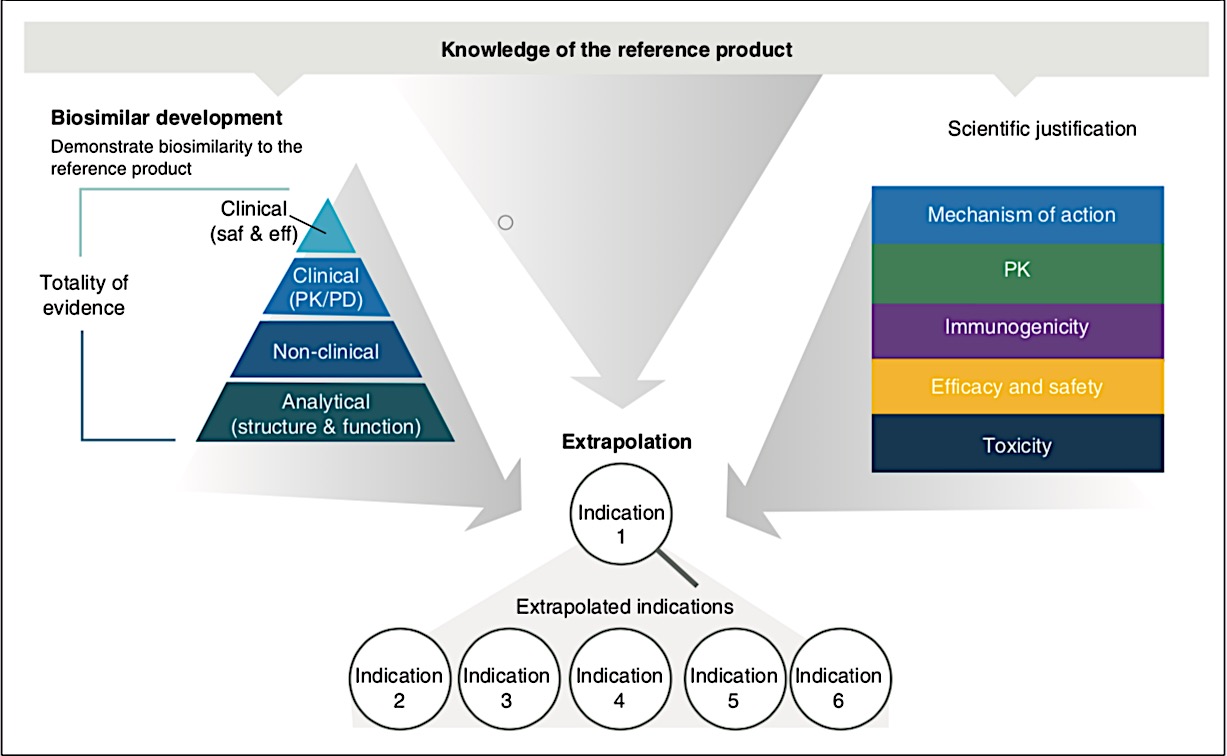 Thill et al. Future Oncol 2019
Extrapolation of indication
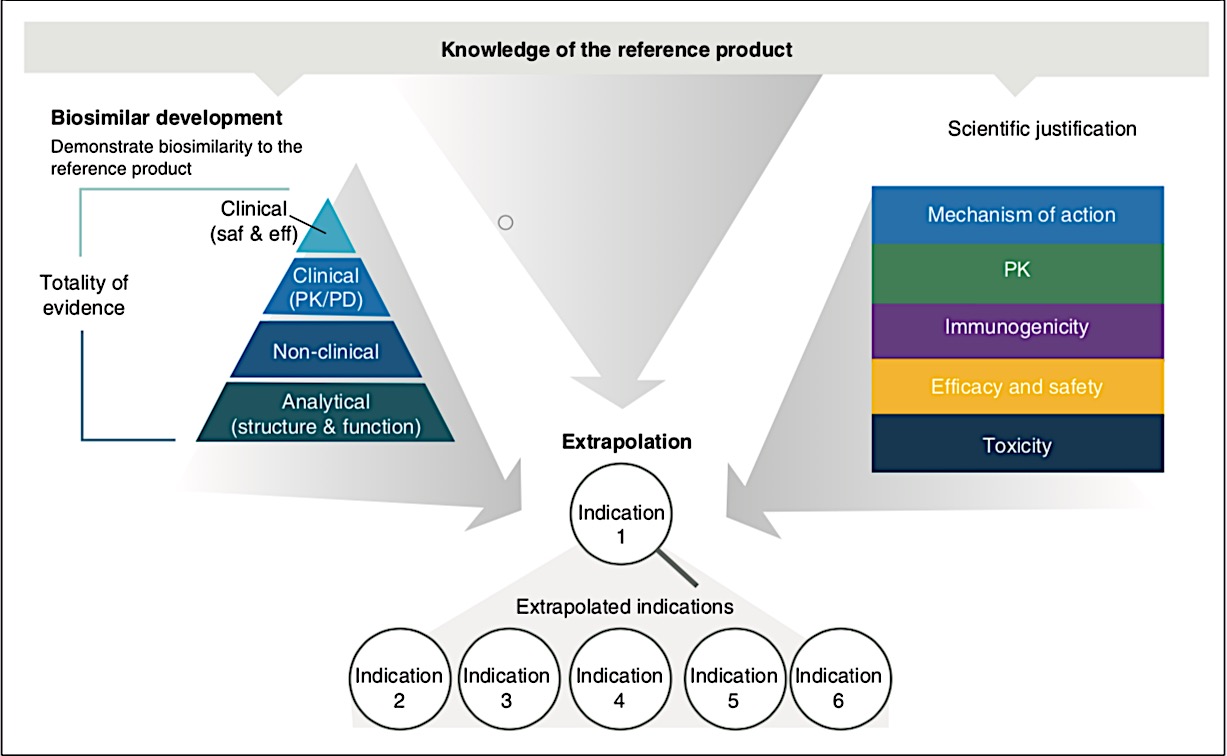 Thill et al. Future Oncol 2019
Extrapolation of indication
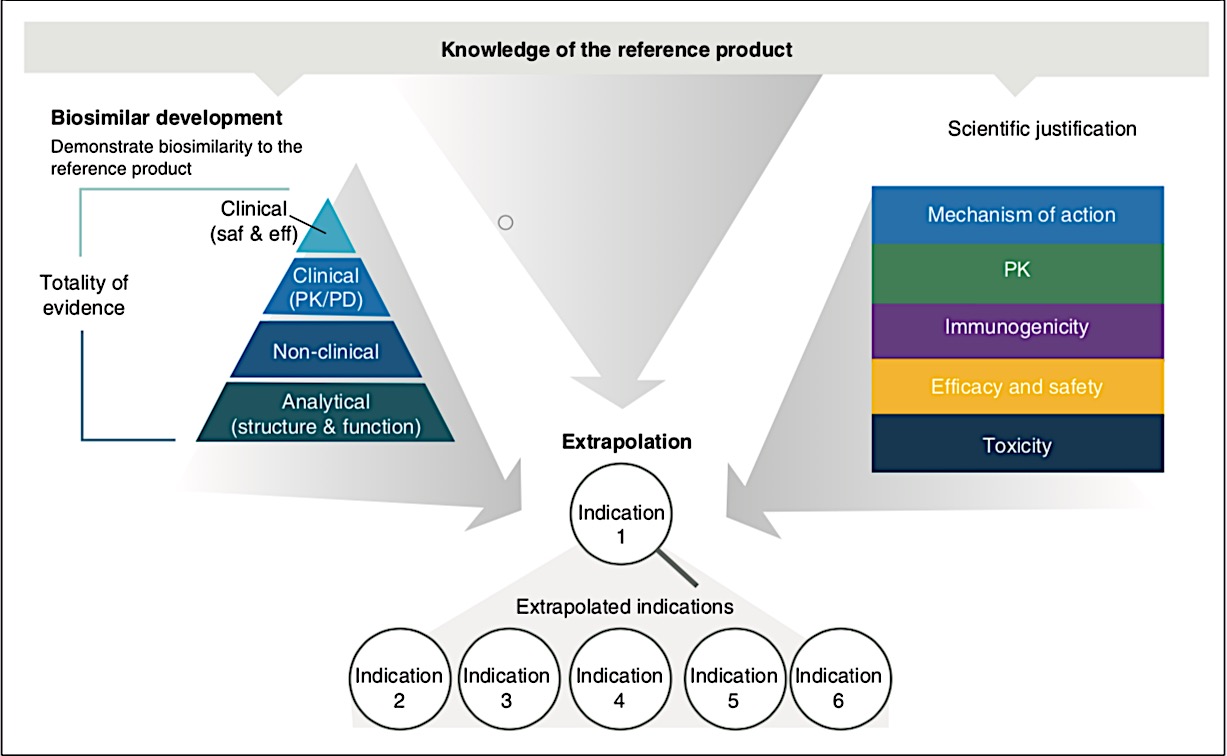 Thill et al. Future Oncol 2019
Extrapolation of indication
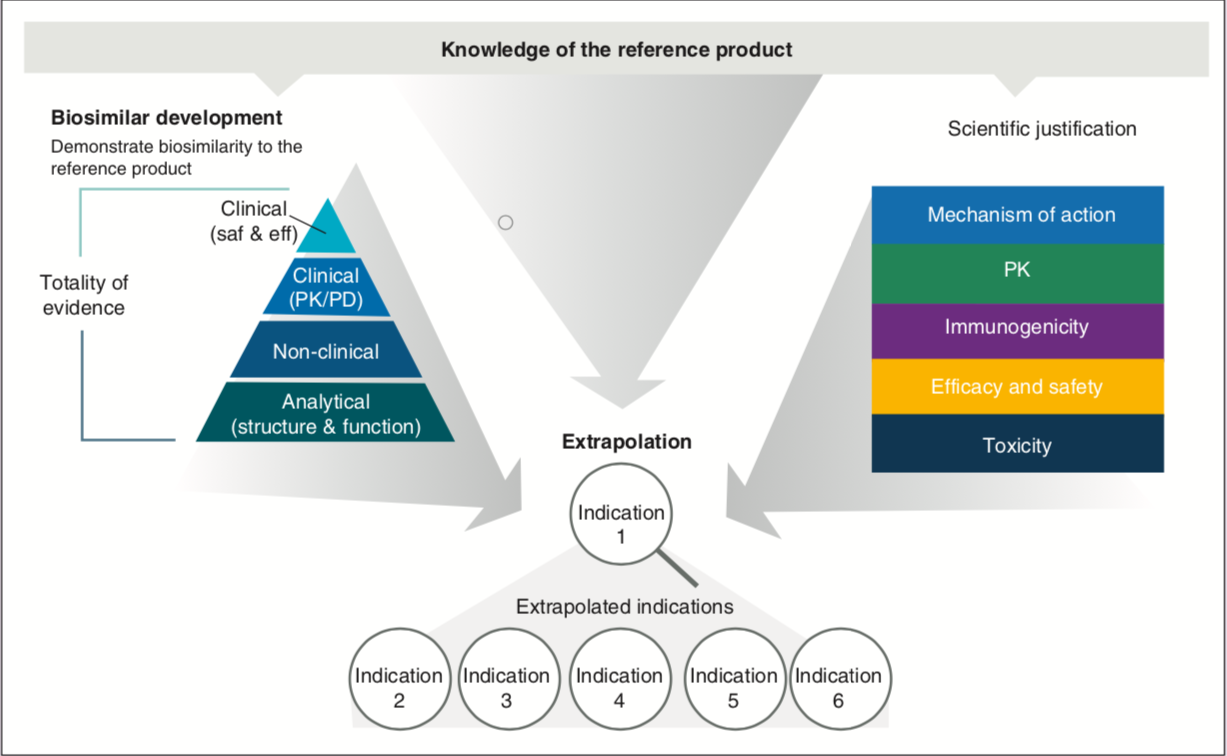 Extrapolation of safety data
Extrapolation of immunogenicity data
Thill et al. Future Oncol 2019
Post approval: Pharmacovigilance
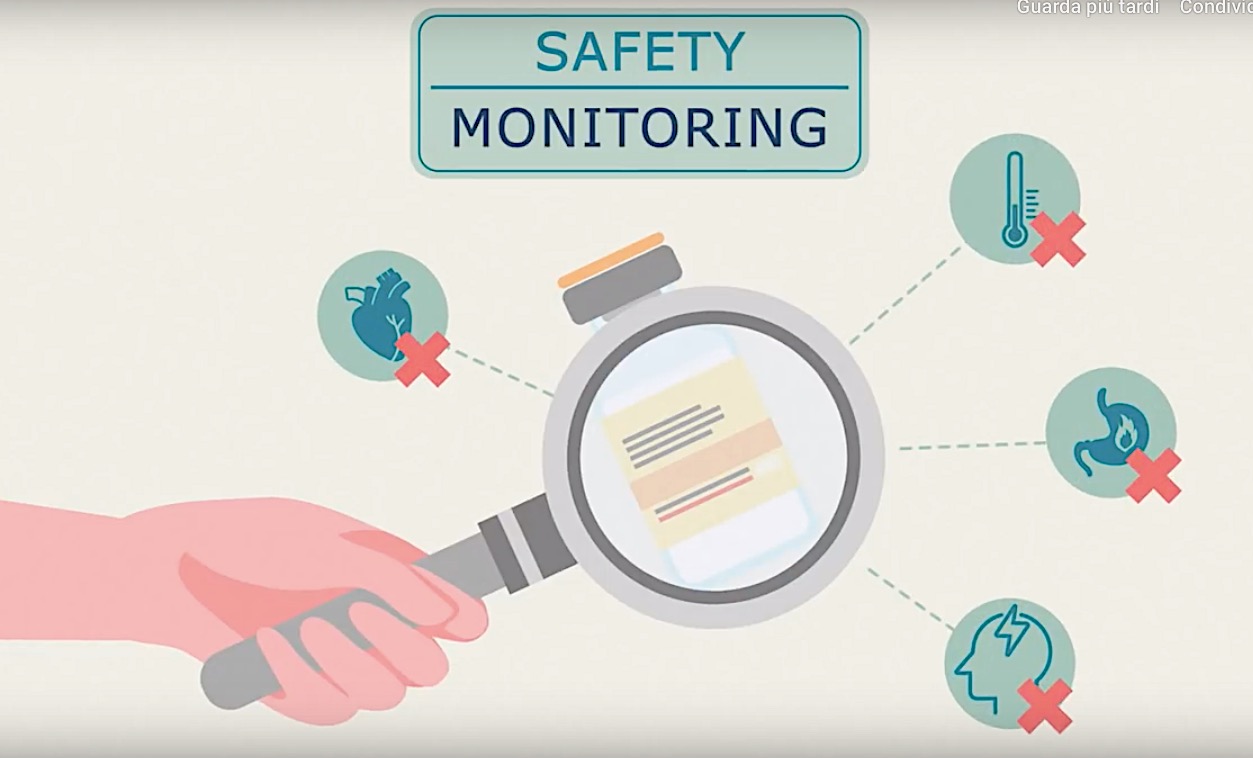 Biosimilars in the EU. Information Guide for Healthcare Professionals.
[Speaker Notes: strumenti di monitoraggio postmarketing, inclusa la conduzione di studi clinici prospettici di real life, possono essere opportuni per aumentare la fiducia nel farmaco biosimilare, incentivandone l’accettazione da parte della classe medica.]
Post approval: Pharmacovigilance
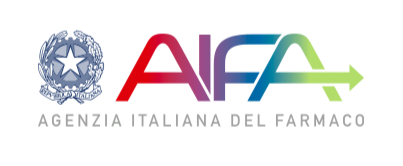 12 /7/19
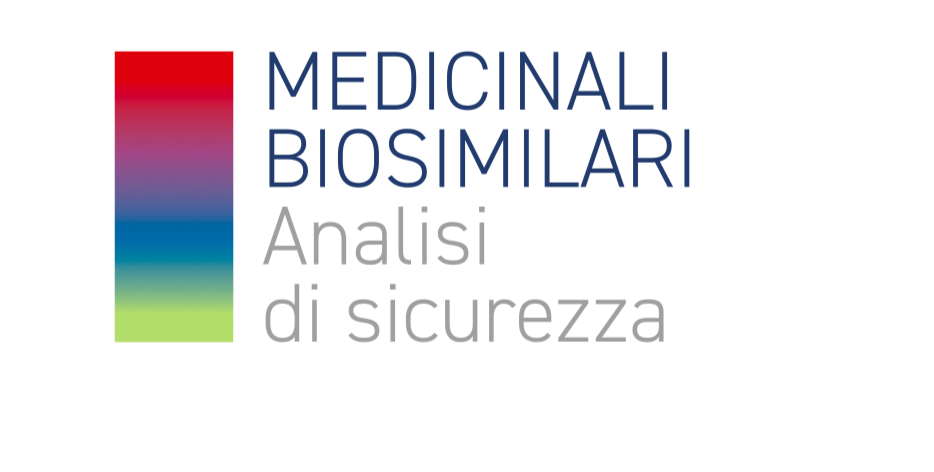 Valutazione dei Rapporti Periodici di Sicurezza (PSURs)
[Speaker Notes: strumenti di monitoraggio postmarketing, inclusa la conduzione di studi clinici prospettici di real life, possono essere opportuni per aumentare la fiducia nel farmaco biosimilare, incentivandone l’accettazione da parte della classe medica.]
Phase III- primary endpoint results for the trastuzumab biosimilars
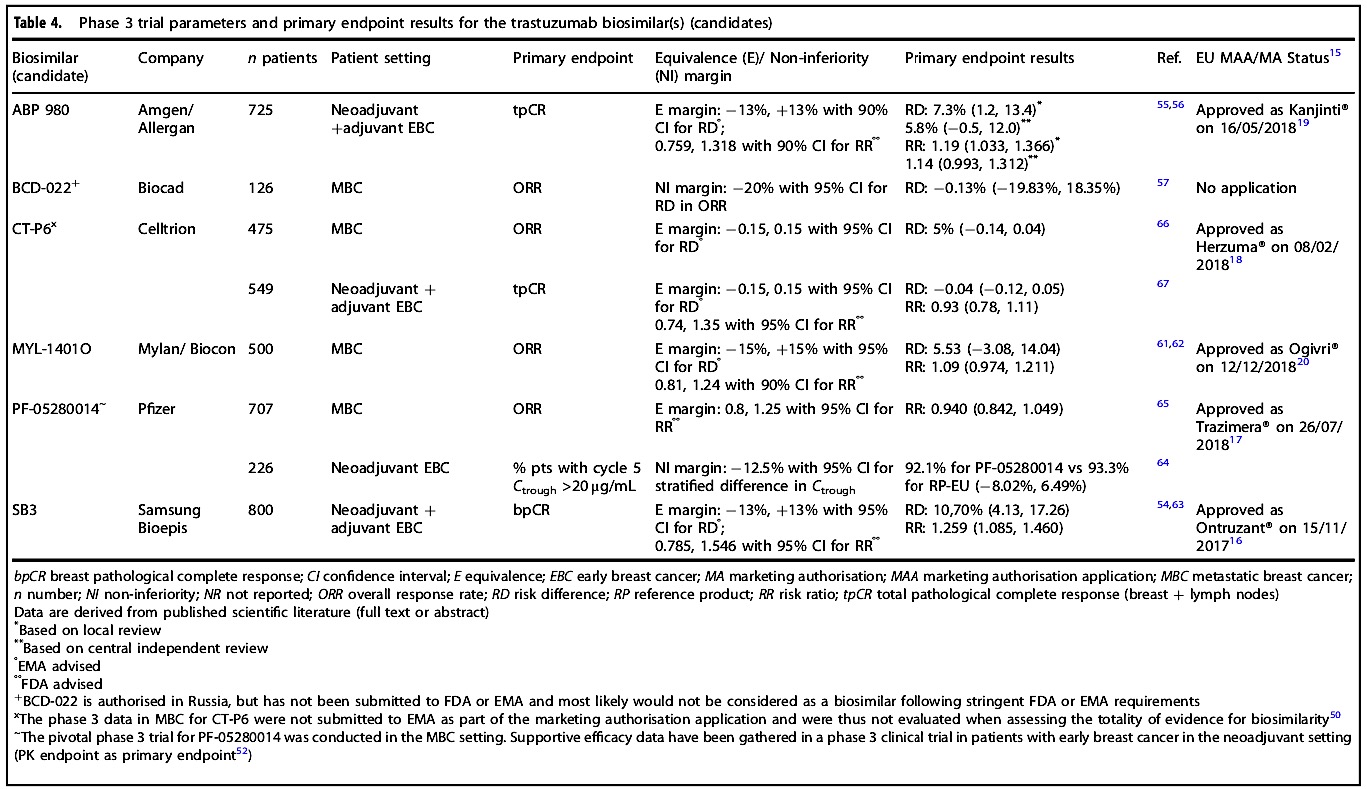 Barbier L et al. Br J  Cancer 2019
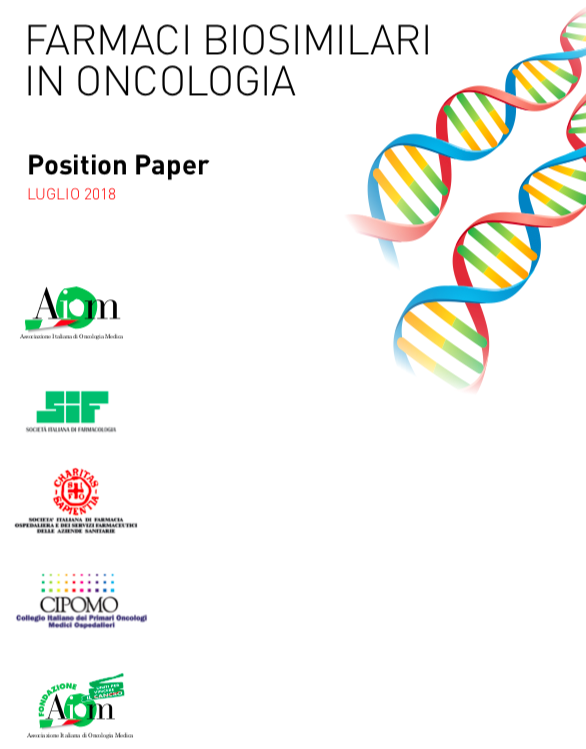 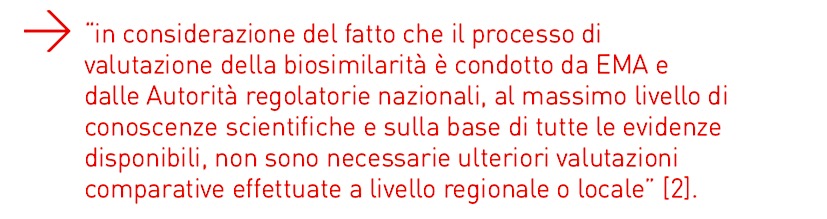 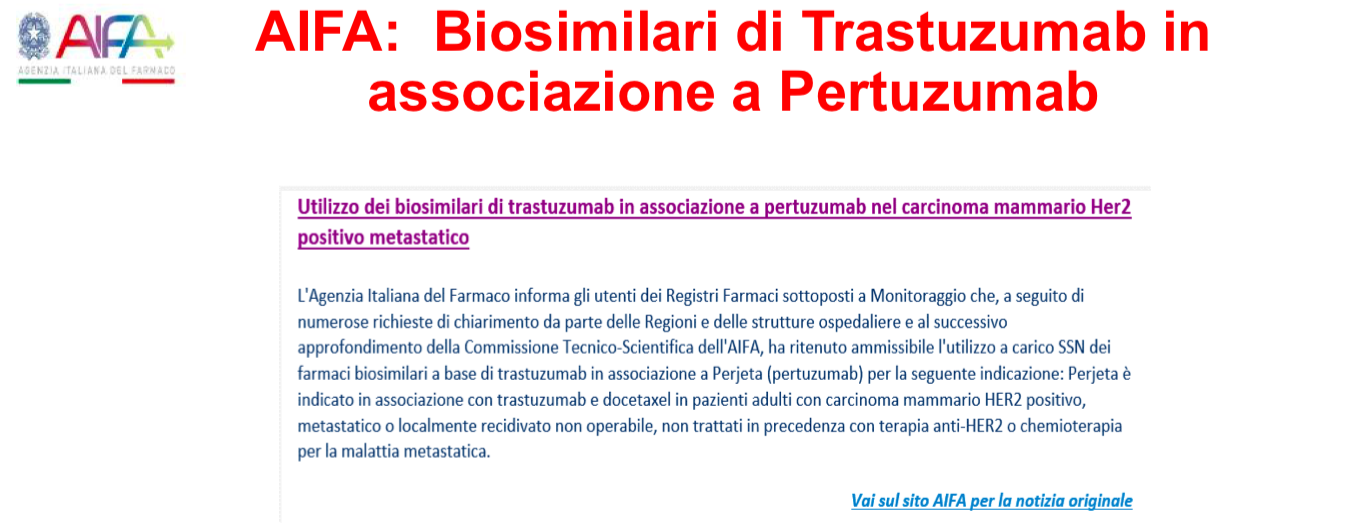 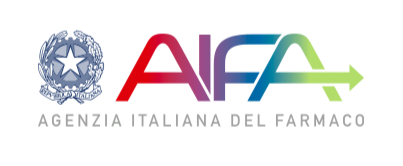 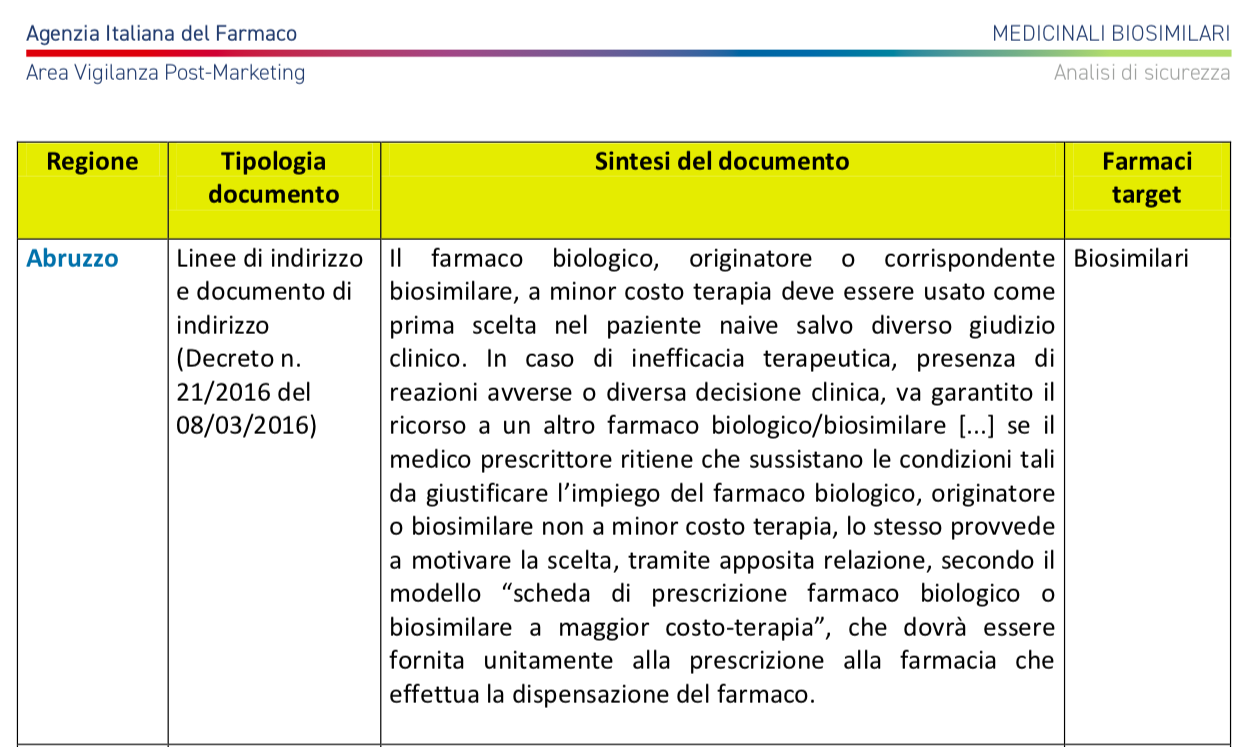 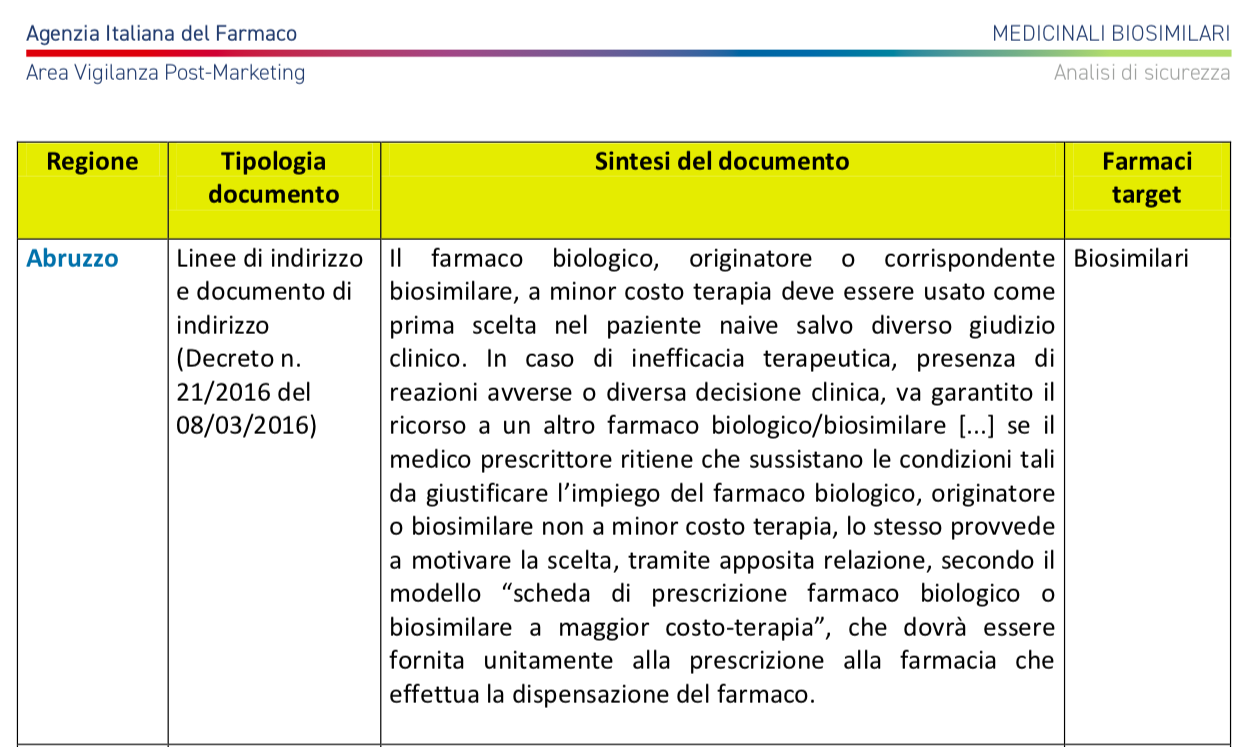 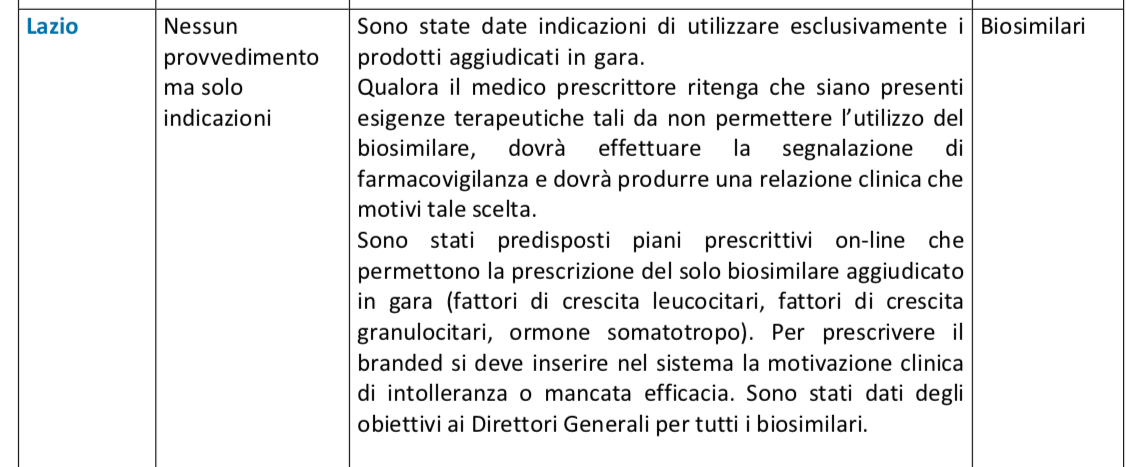 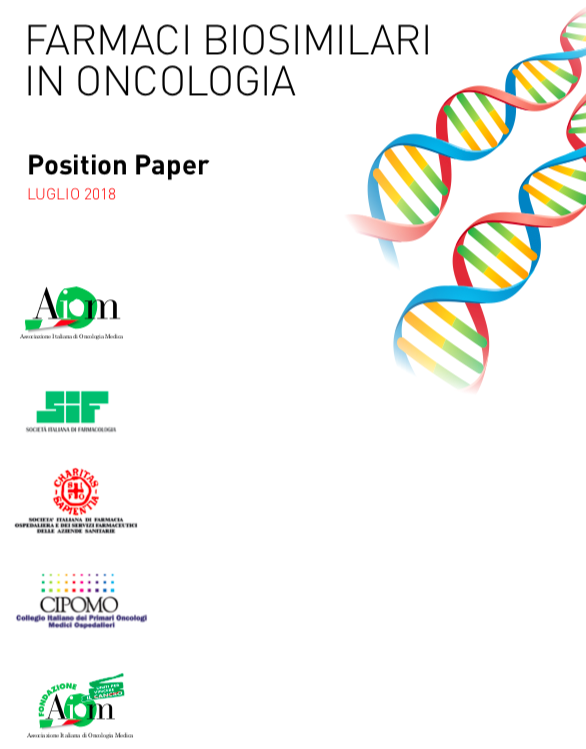 Interchangeability , Switch, Automatic Switch
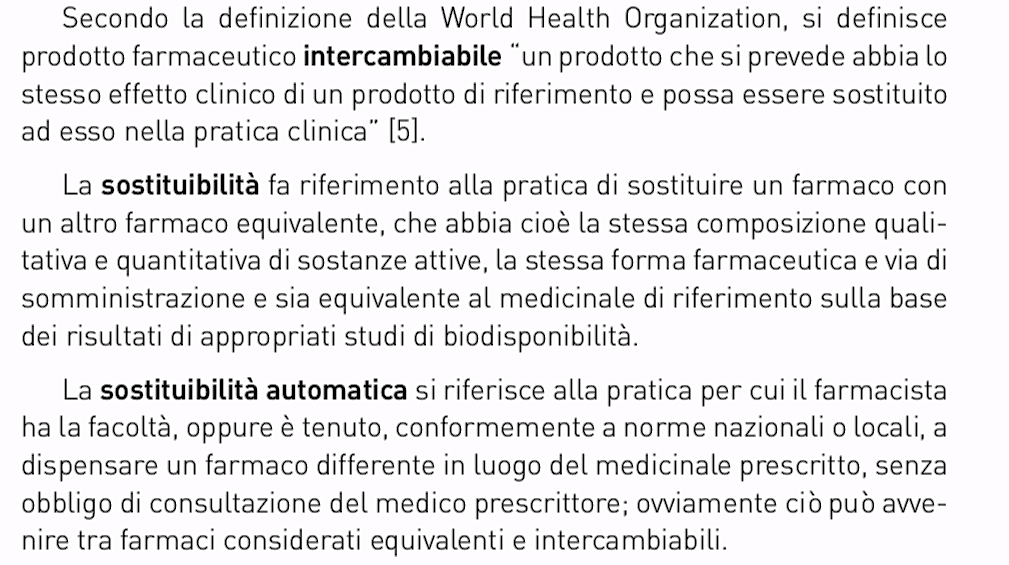 Switching study designs in oncology
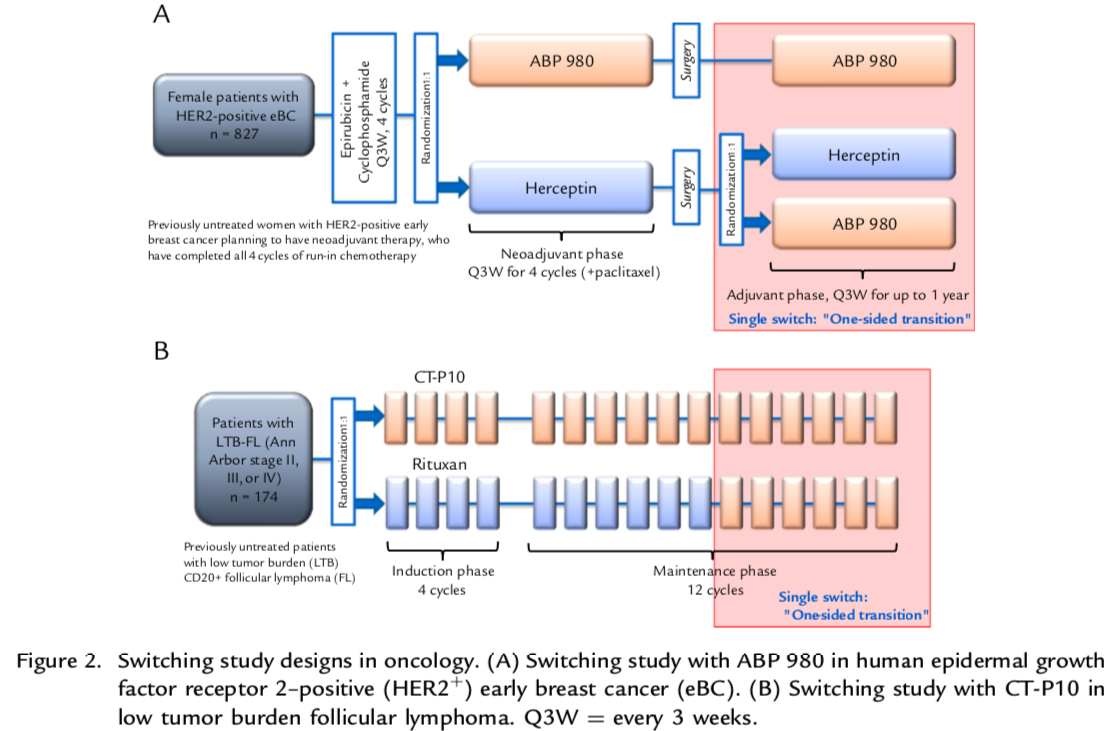 Declerck P et al. Clin Ther 2018
LILAC trial: phase III equivalence study
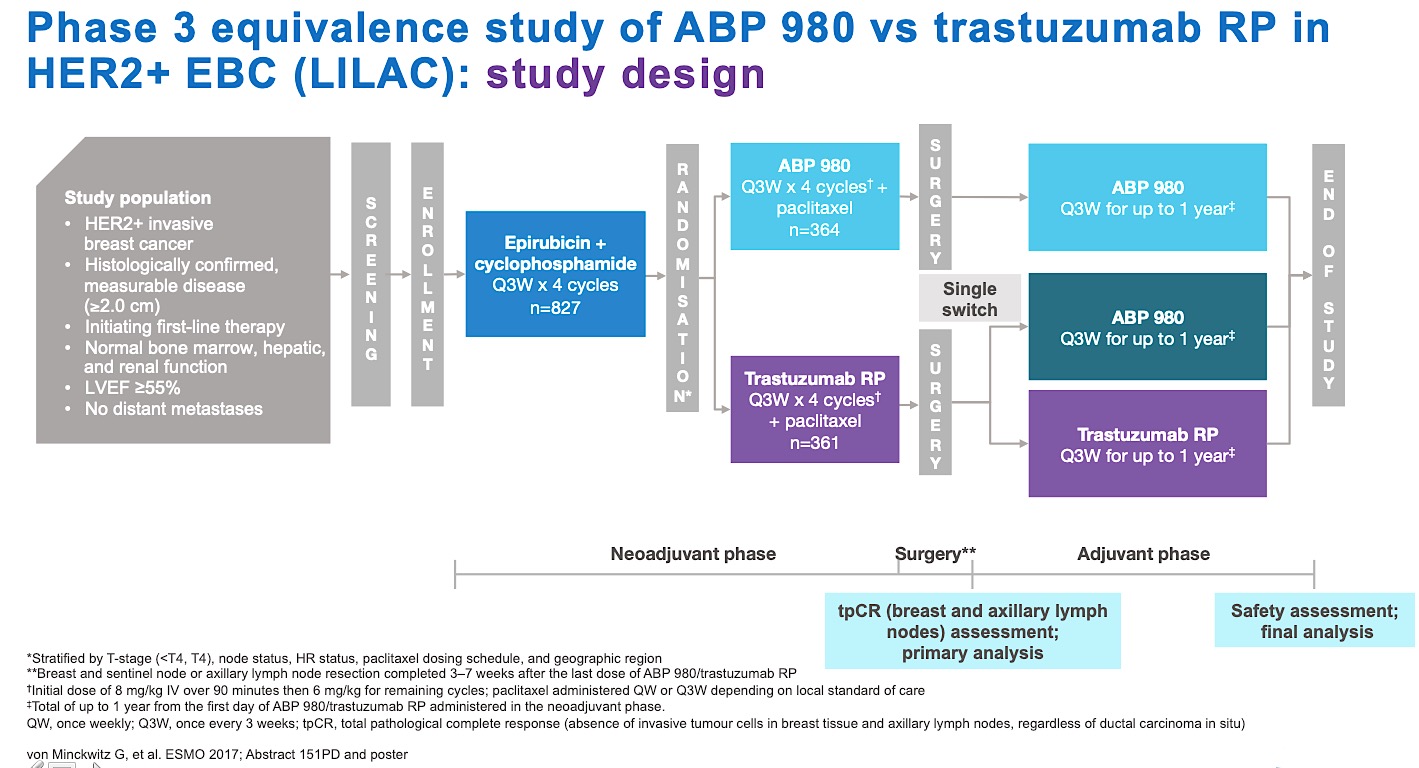 LILAC trial: phase III equivalence study
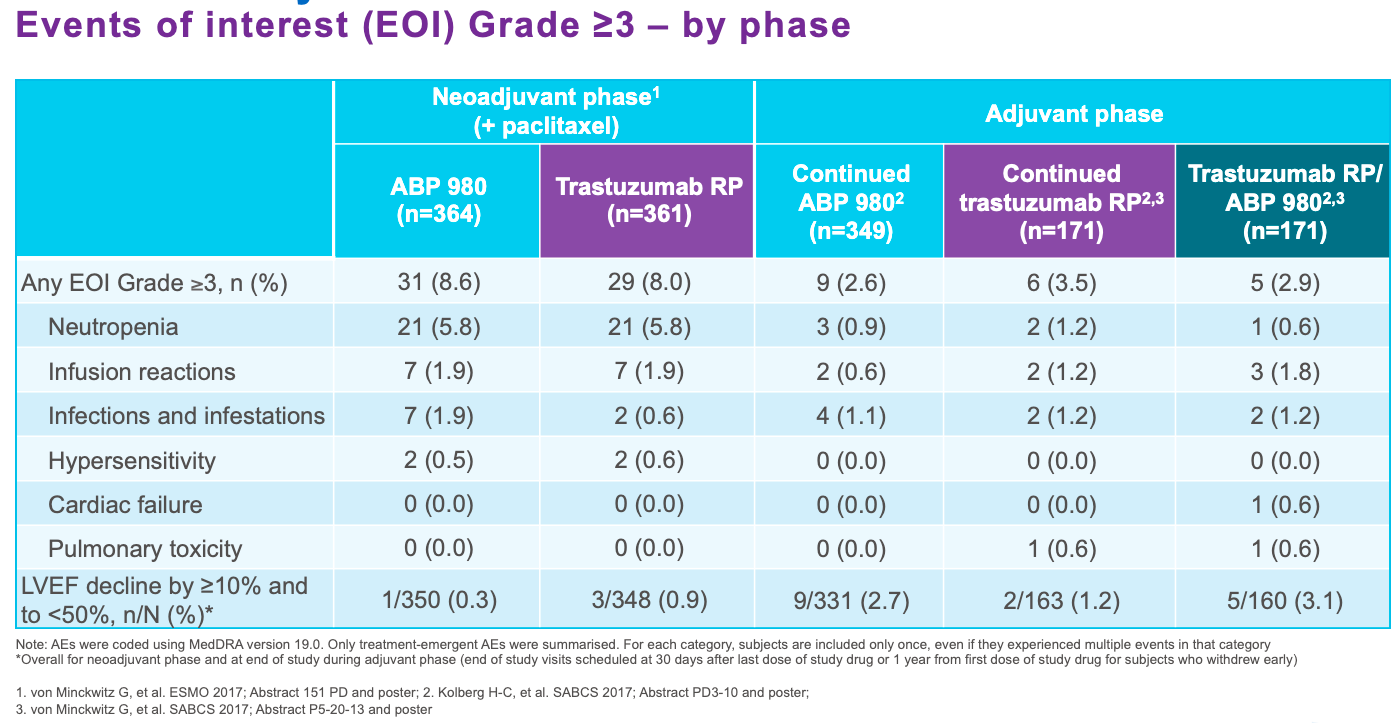 LILAC trial: phase III equivalence study
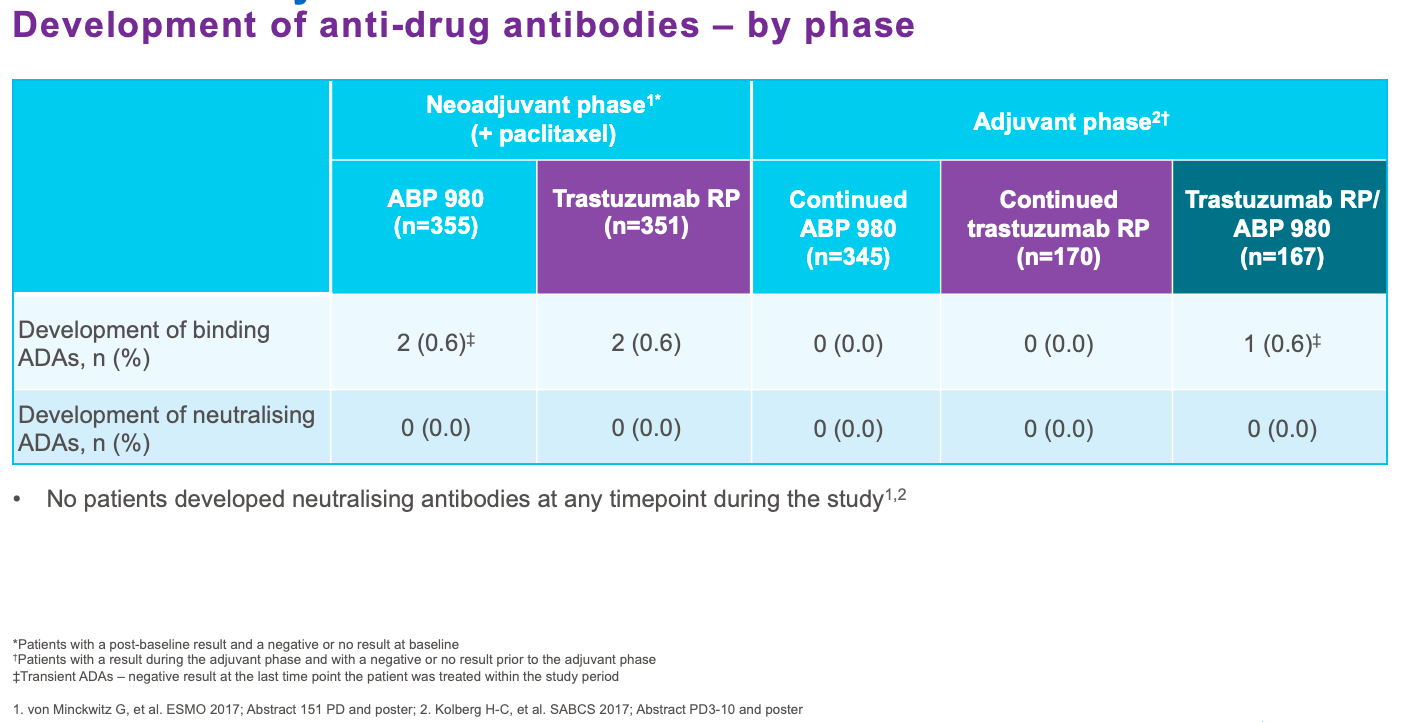 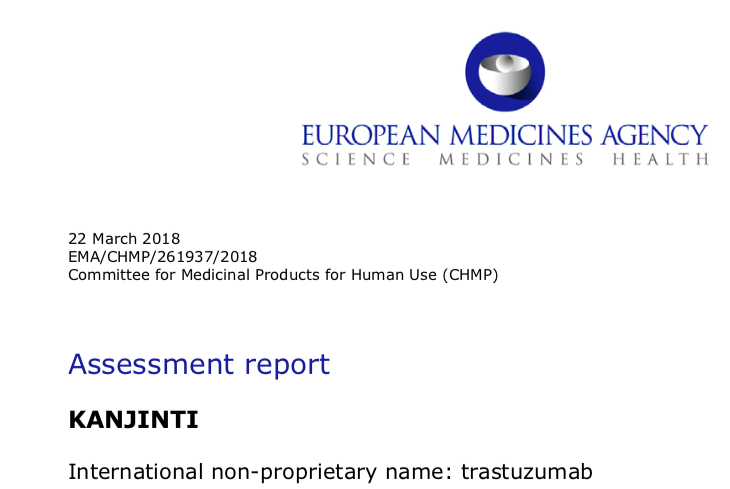 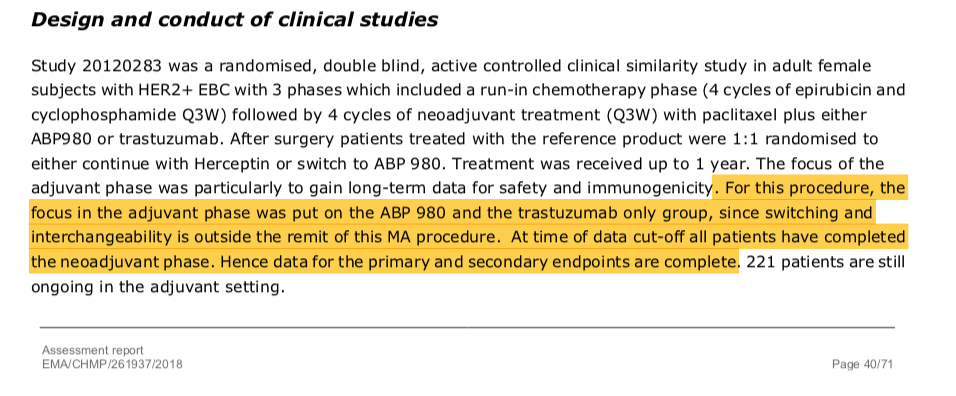 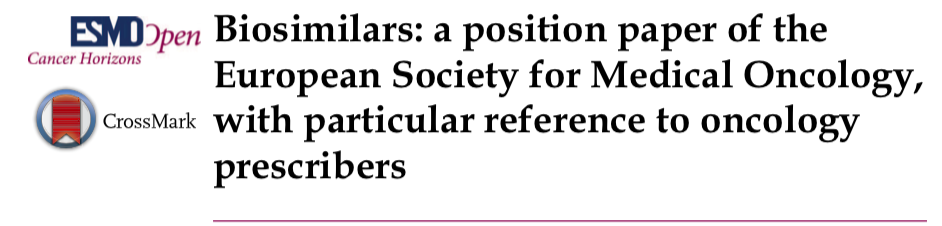 The decision on whether to allow interchangeable use and substitution of the reference biological medicine and the biosimilar is taken at national level. 

Interchangeability and switching should only be permitted if: 
 the physician is well-informed about the products;
 the patient is fully briefed by the physician
A nurse is closely monitoring the changes and tracking any adverse events.

Automatic substitution, which might be practice for generics, should therefore be avoided in the field of biosimilars !
J Tabernero et al. ESMO 2017
J Tabernero et al. ESMO 2017
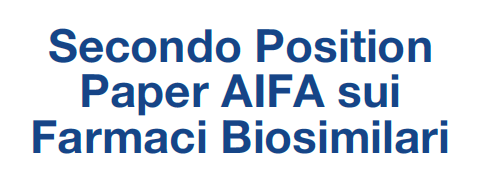 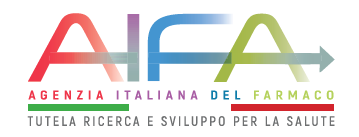 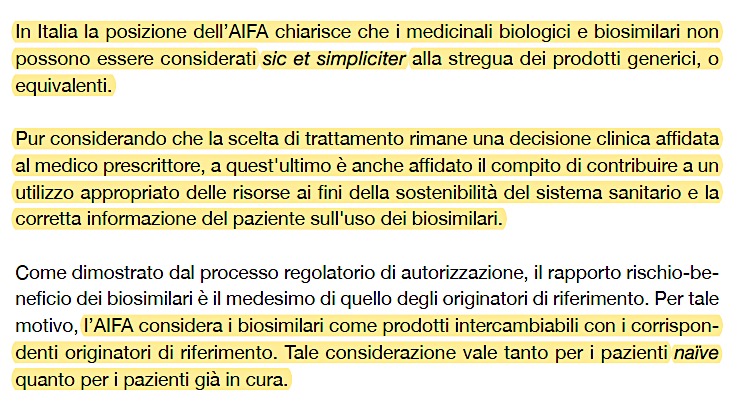 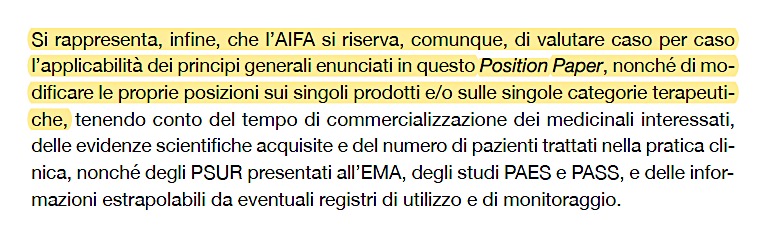 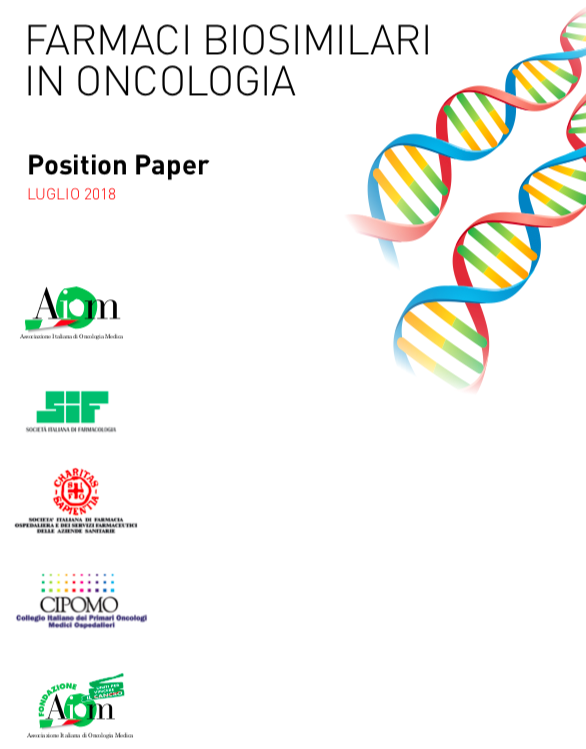 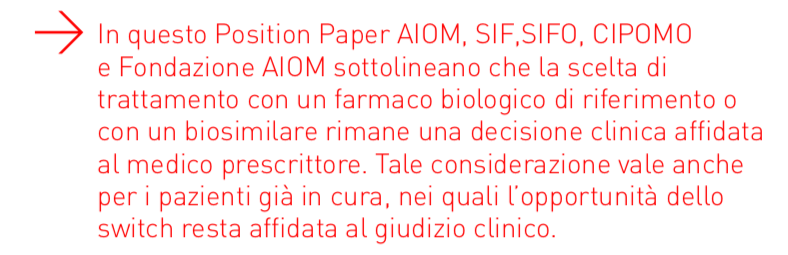 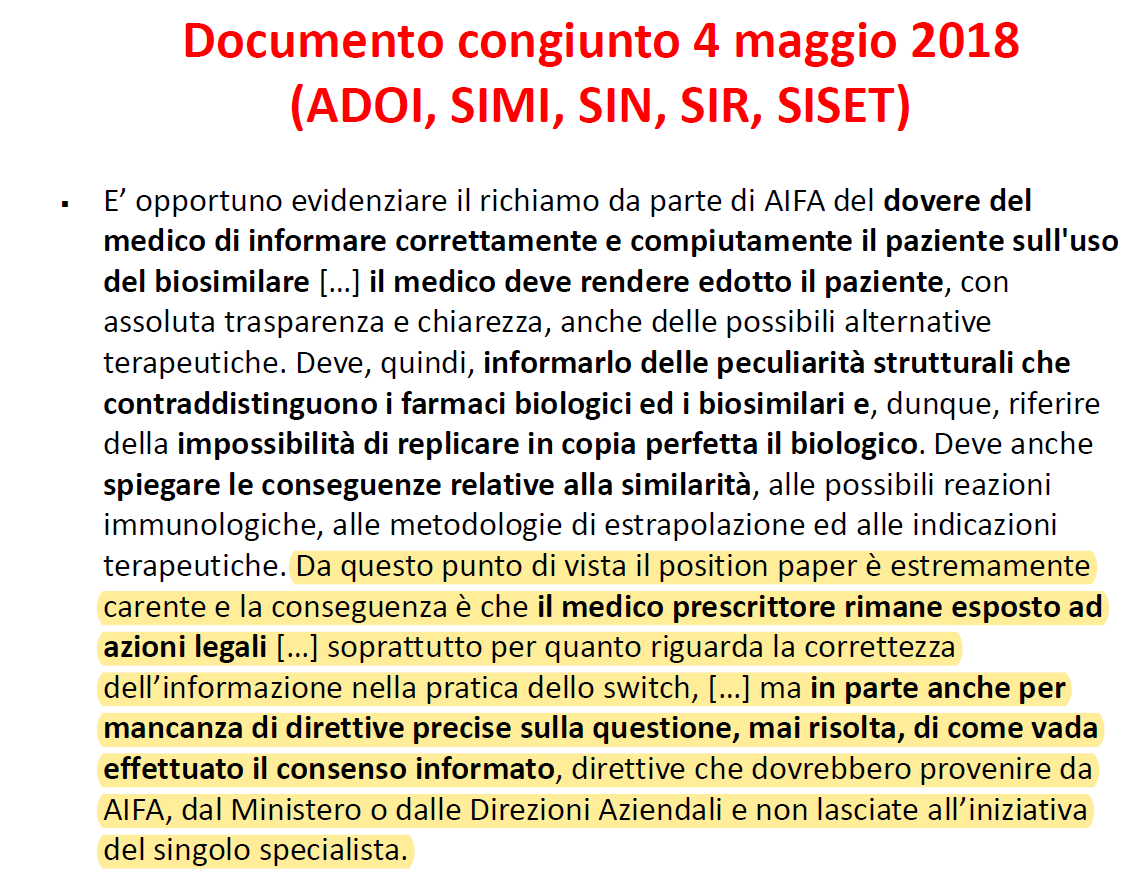 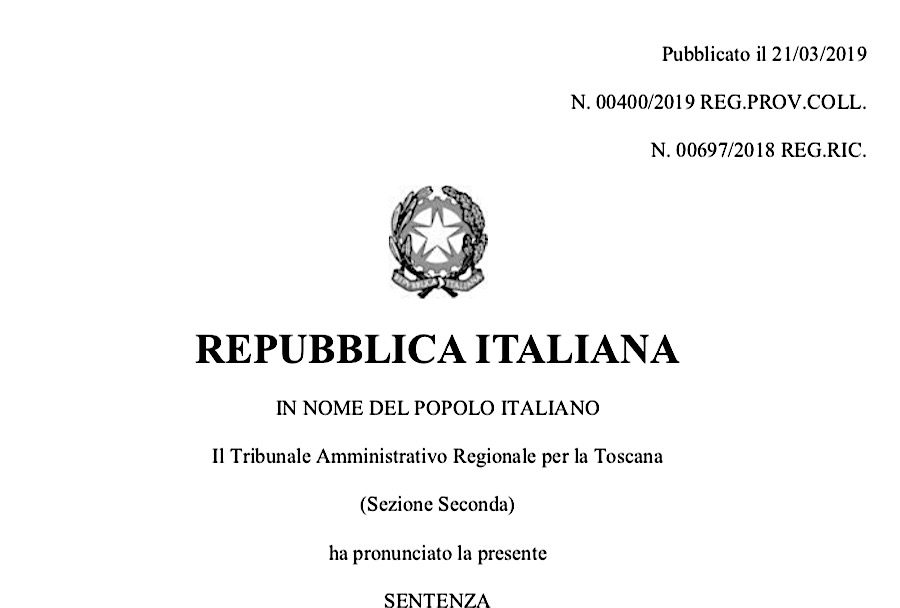 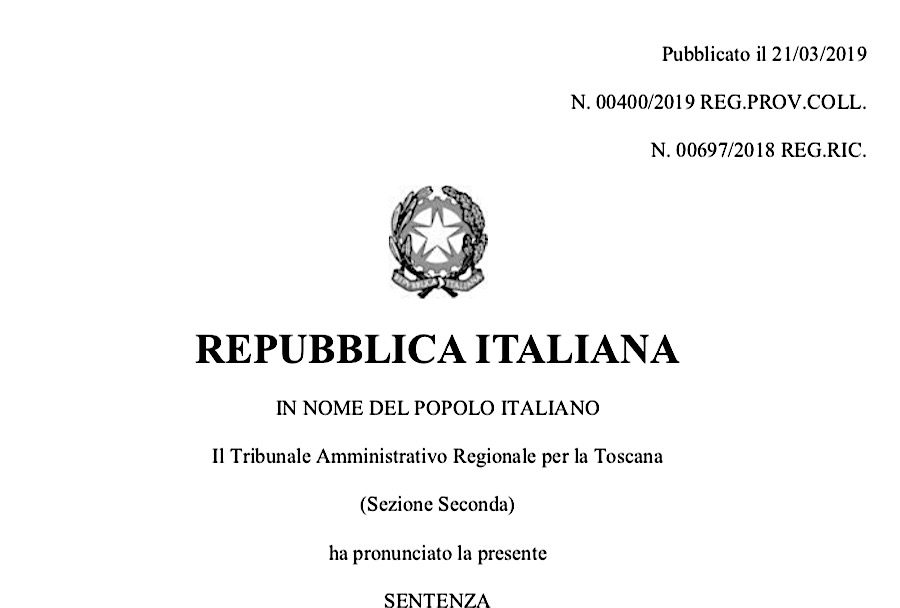 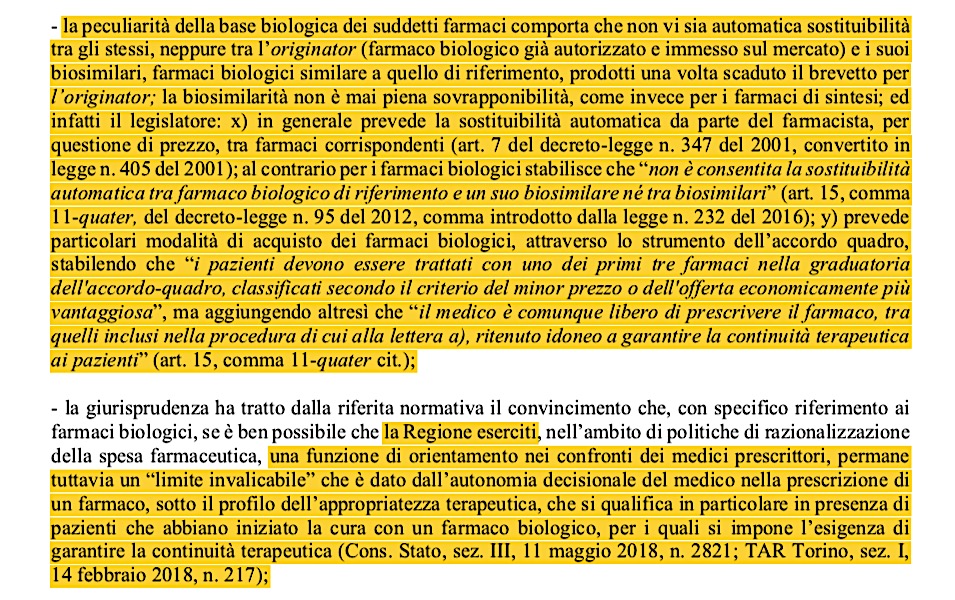 Results of Switching Studies in Inflammatory Diseases With Biosimilars of Other mAbs
“Switching data from these studies generally found no differences in terms of efficacy and safety profile between patients who switched treatment versus patients who did not.
However, for many of these biosimilars the longer term impact of switching has not yet been fully assessed and it is also important to keep in mind that results of switching studies cannot be generalized to other biologics and their biosimilars”
Declerck P el al. Clin Ther 2018
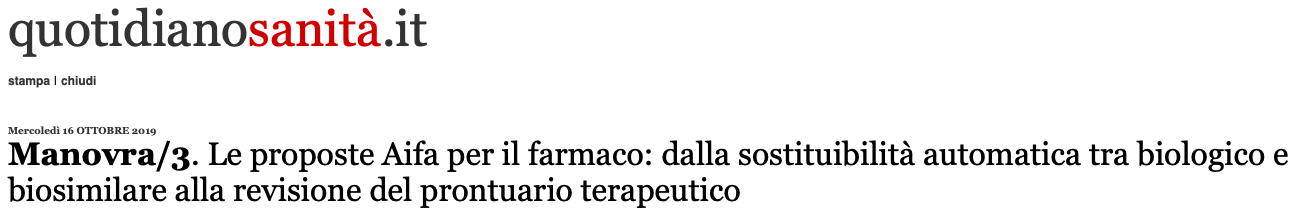 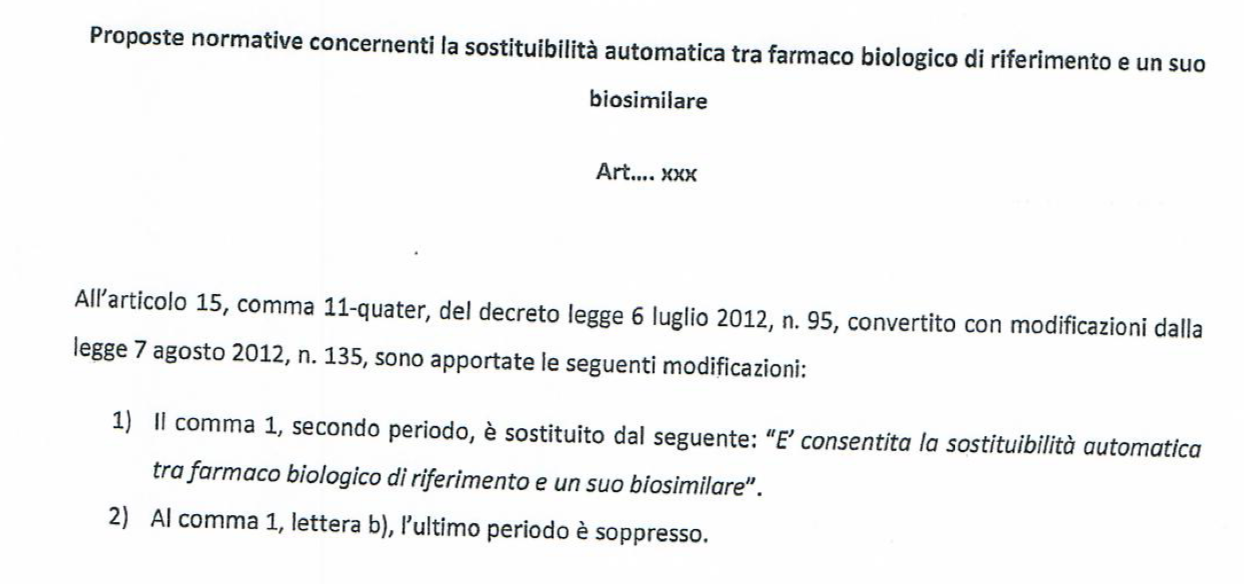 Why do need biosimilars
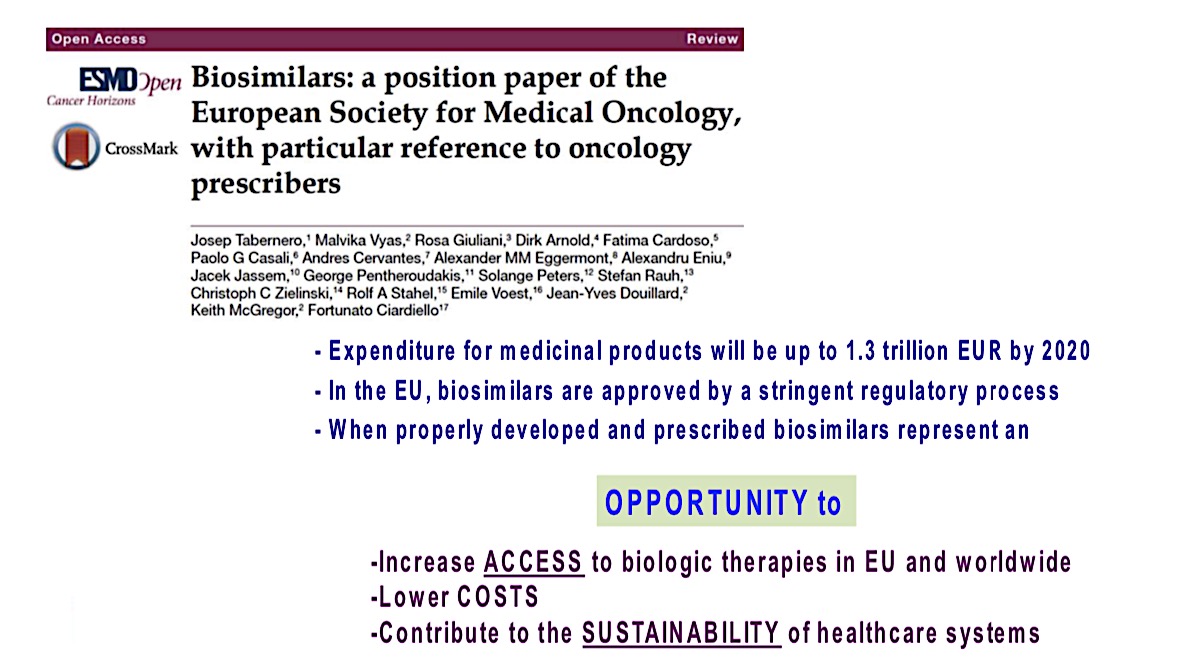 Take home messages
Biological medicines are innovative and are making a significant contribution to the treatment and management of a wide variety of diseases 

Potentially, biosimilars could open up patient access to these medicines at a reduced cost, without impacting on quality, efficacy or safety 

Pharmacovigilance is a key element in the acceptance of biosimilars, since the clinical studies required for the biosimilar pathway are abbreviated in comparison with those conducted by the original manufacturer of the drug molecule. 

When switching between biosimilars or between a biosimilar and the originator formulation decisions should be based on the scientific data available and accurate clinical follow-up observations should be made
Grazie a tutti per l’attenzione!